Сегодня на занятии:-проведение тестового контроля по теме: «Жидкие среды организма человека. Крово-ток  и лимфоток кожи.»;-знакомство с новой темой «Общее понятие о белках и их значение.»;-проверка уровня усвоения полученных знаний на занятии при помощи карточки-теста;-развитие творческого мышления при работе с новыми понятиями (презентация);-итоги занятия, выставление ориентировочных оценок;- мини-сочинение «В  наш  организм  перестали  поступать  продукты,  богатые  белками…».
Полноценное питание
питательные вещества

Органические вещества        Неорганические вещества

          БЕЛКИ 
        ЖИРЫ                                 вода
        УГЛЕВОДЫ                       минеральные соли
Белок -
 основной строительный материал клетки и источник энергии в нашем организме.
Задачи урока
Белки

  строение  свойства   группы и
                                     их функции
Тема занятия
Общее понятие о   белках и их значение             
   
    Жизнь есть способ существования белковых тел…
                                                                  (Ф.Энгельс)
Основоположником исследований строения белка является немецкий химик Эмиль Фишер
Этимология слова

Белки называют протеинами от греческого «protos» - первый, главный. Этим названием подчеркивается первостепенное значение белков для живых организмов
Состав белка: 

  Углерод  (С)
  Водород  (Н)
  Кислород  (О)
  Азот  (N)
  Сера  (S)
Продукты, богатые белком
Рыба
  Мясо
  Молоко
  Яйца
МАТЬ МАТЬ МАТЬ МАТЬ 
  ТЬМА ТЬМА ТЬМА ТЬМА 


   гли ала цис арг цит мет тре
Структуры
           белка
Первичная структура белка
Связи: пептидные, очень прочные
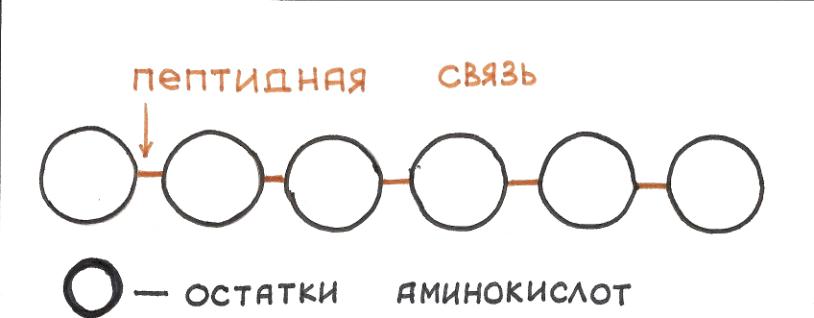 Вторичная структура белка
Связи: водородные, очень слабые
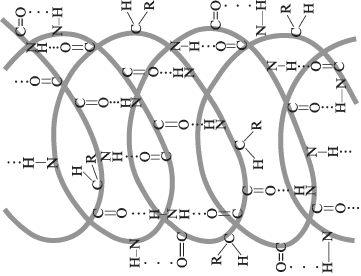 Третичная структура
Связи:
-ковалентные между атомами серы различных аминокислот (дисульфидные мостики);
-гидрофильно-гидрофобные связи (гидро-вода,филос-любовь,фобос-ненависть);
-водородные.
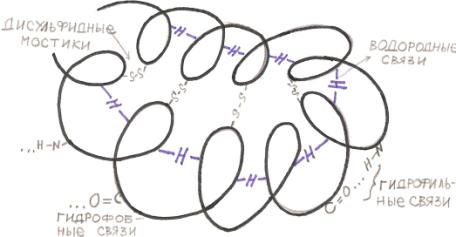 Четвертичная структура
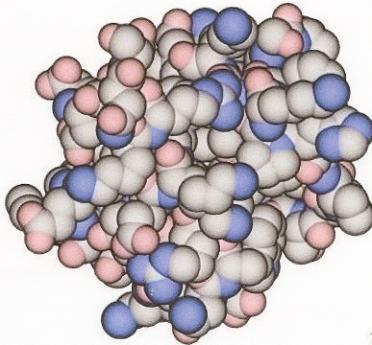 Связи:
-водородные
-ковалентные
-гидрофильно-гидрофобные связи
-силы электростатического притяжения
Свойства белков:
-растворимые   (глобулярные,  в  организме выполняют   ряд   биологических  функций, требующих  их  подвижности)
-нерастворимые  (волосы,  сухожилия, покровные  ткани). Человеческий  волос прочнее  меди ,  пучок  волос  площадью 1 см2 выдерживает вес в 5 тонн, а на женской косе  в  200 тыс.  волосинок  можно поднять груженный  КАМАЗ,  весом  20 тонн.
Белки
простые             сложные  
(при растворе-     ( при растворе-
нии распадают-     нии образуют
ся на аминокис-    аминокисло-
лоты)                   ты  и вещест-
                            ва небелковой
                            природы)
Денатурация -
изменение вторичной, третичной, четвертичной структуры белка под воздействием высокой температуры или химических веществ.
Группы белков:
Структурные белки
 
(кератин, отвечает за прочность волос и  ногтевых пластинок)
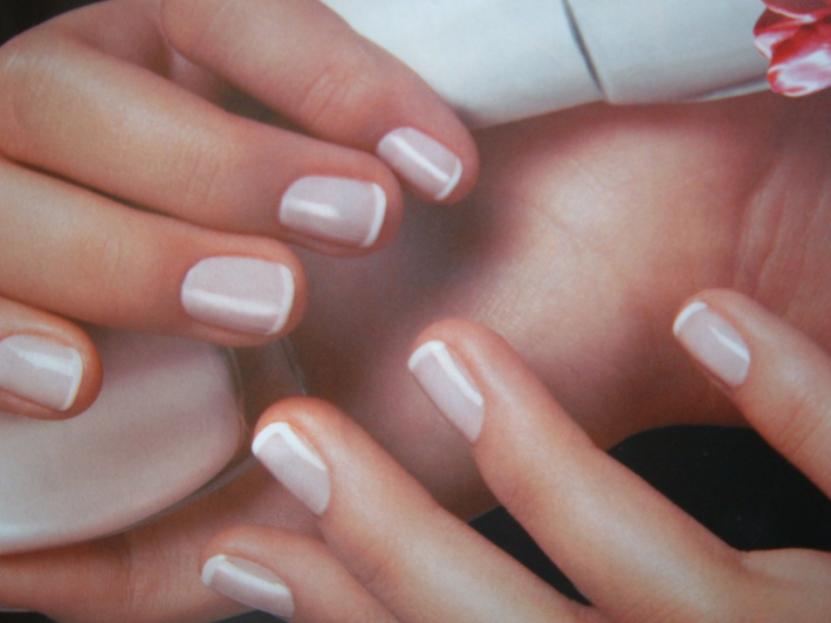 Белки- пигменты (меланин – придает цвет нашей коже, способствует образованию  витамина Д в нашем организме)
Белки-гормоны - инсулин, гормон поджелудочной железы. Гормоны  управляют всеми жизненными процессами организма, его ростом и развитием.
Белки-ферменты
(мезим, фестал - являются белковыми катализаторами)
Защитные белки -(антитела-иммуноглобулины пожирают болезнетворные бактерии)
Двигательные белки (гемоглобин переносит кислород от легких к тканям)
Рецепторные 
(родопсин-светочувствительный белок)
Сократительные белки                                    
(миозин и актин – находятся в мышцах и обеспечивают их сокращение)
Творческая работа
Кератин, меланин, миозин, родопсин, фибриноген, гемоглобин, ферменты, гормоны, антитела, актин.
Мини-сочинение на тему:В наш организм перестали поступать продукты, богатые белками…